Raccogliere, Elaborare e Condividere i Dati tra Etnografia e Ricerca QualitativaStrumenti e contesti di lavoro a confrontoGuido Nicolas Zingari Università di Bologna
mercoledì 9 dicembre 2020
ETNOGRAFIA e RICERCA QUALITATIVAuna differenza di grado, non di natura…
Ricerca di BASEversusRicerca POLICY-ORIENTED o «APPLICATA»
Dimensione INTER-SOGGETTIVA della produzione e dell’usoDATI EMPIRICI
Schema dell’ «adeguazione empirica»:
«l’adeguazione tra il reale di riferimento preso come oggetto
e le interpretazioni o teorizzazioni che ne propone il ricercatore» 
(De Sardan 2008: 9)
Realtà di riferimento =
«situazioni naturali» (quotidiano conversazioni
routine)
e interazioni con il/la ricercatore/trice
articolo scientifico
interviste
focus group
audiovisivi
report
censimenti
osservazioni/note
La DOMANDA di RICERCA
La ricerca procede per ITERAZIONE: in maniera non lineare,
costruendo sempre nuove relazioni con nuovi informatori e tornano da coloro già conosciuti. Ma procede per iterazione anche nei confronti delle categorie e dei problemi posti, di fronte alla raccolta progressiva dei dati. Questa dimensione iterativa ricorre tanto nelle interviste quanto nelle osservazioni, focalizza e sposta lo SGUARDO del ricercatore man mano che la ricerca procede!
Gli OGGETTI(inteso in senso metodologico NON etico)
I GRUPPI STRATEGICI
GRUPPI SOCIALI
Aggregati di individui che condividono la stessa relazione sociale con un «problema» 

(presupposto: non tutti hanno la stessa posizione, le stesse rappresentazioni, lo stesso potere,… rispetto a un problema)
Le FONTI
Dati di prima mano

raccolti direttamente sul CAMPO
Dati di seconda mano

LETTERATURA GRIGIA, RASSEGNA STAMPA, ARCHIVI (pubblici, privati, familiari), …
Letteratura scientifica
DA TENERE DISTINTE!
Gli INTERLOCUTORI
colleghi

committenti – stakeholders

gate keepers

informatori chiave

informatori
Le FASI
Progettare

Unfocused Phase – Sopralluogo

Focused Phase

Deep Ethnography

Ritorni
impregnazione
Policy Oriented Qualitative Research
Ricerca etnografica di Base
Mettere ORDINE
Costruire una
PIPELINE 
di lavoro favorisce l’archiviazione dei dati e la loro condivisione, ma anche l’organizzazione del lavoro di analisi
INTER.
INTER.
INTER.
08_12_2020
FILES
INTER.
TRASCR.
FG
INPUT
FIELD NOTES
Progetto
ARTICOLI
GREY LITT.
OUTPUT
REPORTS
MAPS
CATALOGARE
MIG-CHOICE
Evaluer l’impact des interventions sur le processus de prise de décision à migrer en Afrique de l’Ouest
Août – Septembre 2020
 
Typologie : Entretien
 
Thème : 
Genre : Entretien en profondeur
Variété linguistique : Zone d'influence seerer/socé …
Lieu de prélèvement : îles du delta du Saloum
Note sur le lieu de prélèvement : Missirah à 12 H dans la cours d’un de ses amis à Missirah. L’entretien a eu lieu en français en présence de certains membres de communauté.
Date de prélèvement : 4/09/2020
Notes sur la date de prélèvement : 
Cadre : Public
Type de cadre : Officiel 
Annexes : Notes/Photos/Cartes/Mental maps/…
Matériel annexé :
Finalités : 
Notes générales : Papa Moustaphata Fall, un responsable de la communauté, capitaine de pirogue depuis 2005 au niveau du centre de pêche de Missirah et migrant de retour.  
Chercheur/s: Dramane Cissokho (DC)
Interprète/s: 
Enquété/s : Papa Moustaphata Fall
Mots clés : 
Nom du fichier audio : entretien avec Papa Moustaphata Fall
Transcription orthographique :  
 
Transcription phonétique : 
 
Traduction littérale : ……..
ANALISIdei dati1
Rispettate il principio di
TRIANGOLAZIONE 
dei dati
ANALISIdei dati2
PRODOTTI DELLA/E RICERCA/CHE
RAW DATA
PUBBLICAZIONI
(progettuali, accademiche, …) PROPRIE (individuali e collettive) o ALTRUI (inclusi dati di seconda mano)
ANALISI SEMANTICA
Categorie e rappresentazioni emiche
Categoriee rappresentazioni  etiche
e analitiche
ANALISI STATISTICA TESTUALE
2
3
1
SENSO COMUNE
RAPPRESENTAZIONI SCIENTIFICHE
INDUZIONE
ANALISIdei dati3
ANALISI SEMANTICA

PROCESSO di identificazione, disambiguazione e 
traduzione
di significati

«LONTANI DALL’ESPERIENZA»
ANALISI TESTUALE 
TEXT MINING

Cartografia delle parole e delle rappresentazioni

Grazie all’uso di SOFTWARE di ANALISI dei DATI QUALITATIVI
UN’ALTRA STORIA…
RESTITUZIONEdei dati
L’articolo scientifico
Il Report di lavoro
LINGUAGGI E COMUNICAZIONE
La rigueur du qualitatif.Les contraintes empiriques de l’interprétation socio-anthropologique.2008. Jean-Pierre Olivier de Sardan
Grazie!
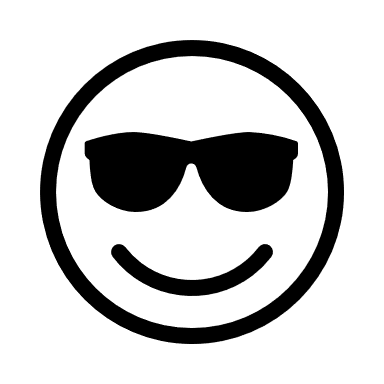